Starter: Multiple the following binary numbers
a) 	  1 1 0  
 	   x    1 1







b)        1 1 0 0  
       x    1 0 0
Starter: Multiple the following binary numbers
a) 	   1 1 0  
 	   x     1 1
	       1 1 0
       1 1 0 0
     1 0 0 1 0

Check: 6 x 3 = 18




b)      1 1 0 0  
   x      1 1 0
        0 0 0 0
      1 1 0 0 0
    1 1 0 0 0 0
  1 0 0 1 0 0 0

Check: 12 x 6 = 72
Fixed point representation of real numbers in binary
:
Learning Objective
Represent fractional numbers using fixed point binary binary
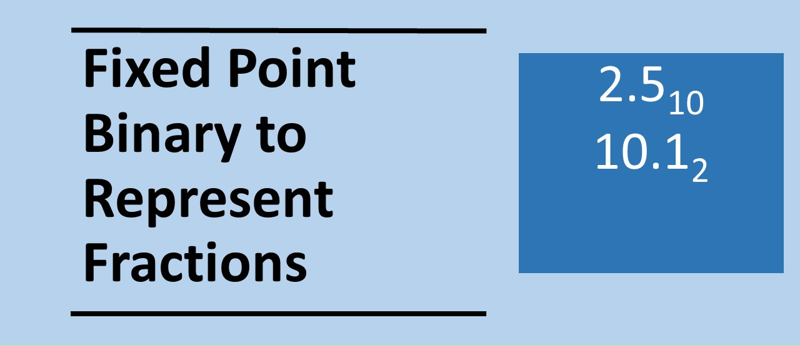 Fixed Point Representation
Fixed point binary is one method used to represent fractions in binary 
An imaginary point is used to represent the fractional part of a number 
The table below shows the corresponding decimal and binary representation of some fractions
Example: Fixed Point Representation
What is binary fraction 1001.11002 in denary?
We have 8 + 1 + 0.5 + 0.25, So the number represented here in denary will be 9.75.
Exercise: What are the decimal values of the following binary numbers
100.12			
1010.112		
1111.012		
100.1012		
11.10012		
100.00112
Exercise: What are the decimal values of the following binary numbers
100.12			4.510
1010.112		10.7510
1111.012		15.2510
100.1012		4.62510
11.10012		3.562510
100.00112		4.187510
Converting to Fixed point binary
Worked example: Convert the denary number 0.5625 into fixed point binary
					binary representation so far
					0 .
0.5625 x 2 = 1.125		0 . 1		

0.125 x 2 = 0.25    		0 . 1 0
0.25 x 2 = 0.5        		0 . 1 0 0 
2 x 0.5= 1.0           		0 . 1 0 0 1 
0
  				
0.562510 = 0 . 1 0 0 12
Multiply the decimal part on the right hand side by 2
On the left hand-side the number is 0 in denary and binary
The integer part of the number is 1, so we put a 1 down for the binary representation.
The integer part of the number is 0, so we put a 0 down for the binary representation.
Take only what is after the decimal point and multiply by 2 again
Keep multiplying by 2
When the number reaches 0 we have got an exact representation.
Converting to Fixed point binary
Worked example: Convert the denary number 7.1875 into fixed point binary. 
Separate into the integer and the fractional part of the number
Everything on the left side of the point we convert to binary : 	710 = 1 1 12

On the right-hand side we 
have the fraction part:		
.1875			    1 1 1.

.1875 x 2 = 0.375	    1 1 1 . 0		
0.375 x 2 = 0.75        1 1 1 . 0 0	
0.75 x 2 = 1.5    	    1 1 1 . 0 0 1
0.5 x 2 = 1.0           1 1 1 . 0 0 1 1
0		
7.187510 = 1 1 1 . 0 0 1 12
Exercise: Represent the following numbers in fixed point binary?
Exercise: Represent the following numbers in fixed point binary?
11.12
		1.012
		110.10012
		11.00112
		10.00012
		1.00000012	
		0.001112
		0.00112
Non-exact representation of fractions
0.0012 = 0.12510-0.110 = 0.02510
0.000112 = 0.0937510 - 0.110 = -0.0062510
0.00011012 = 0.101562510 - 0.110 =  0.001562510 
0.0001100112 = 0.09960937510 – 0.110 = 0.0004106310
Non-exact representation of fractions II
0    1    2    3    4    5    6   7   8
Number of bits
Exercise
Given 6 bits what is the closes you can represent the following number in fixed point binary
 
0.310
0.710
Exercise
Given 6 bits what is the closes you can represent the following number in fixed point binary
 
0.310	0.010012
0.710	0.101102
Plenary: Numbers Set 2 Diagnostic Questions
Search: Numbers Set 2 A level
dq-numbers-20-set-2.pptx
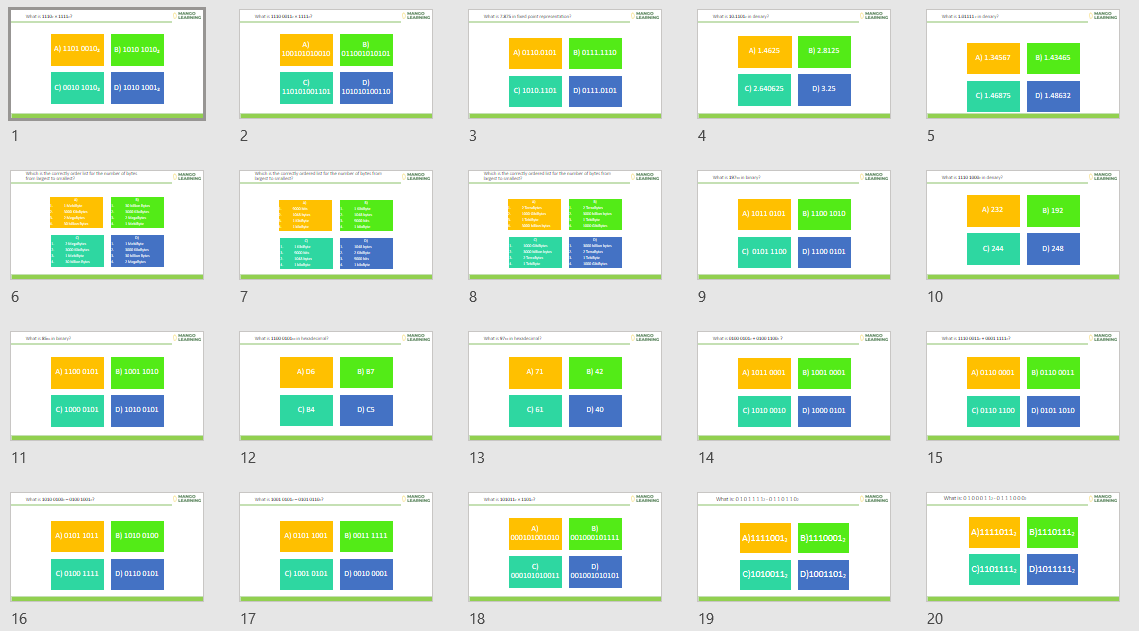